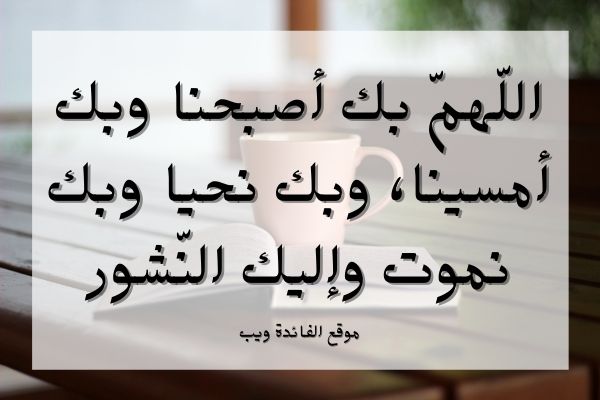 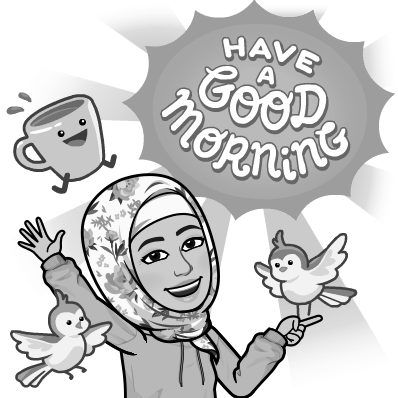 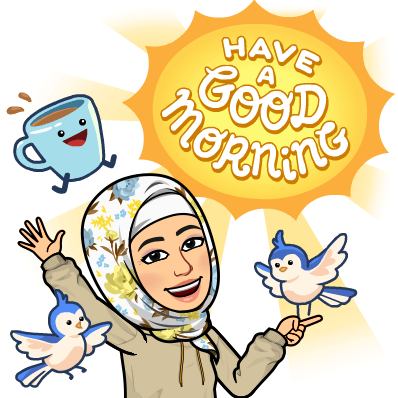 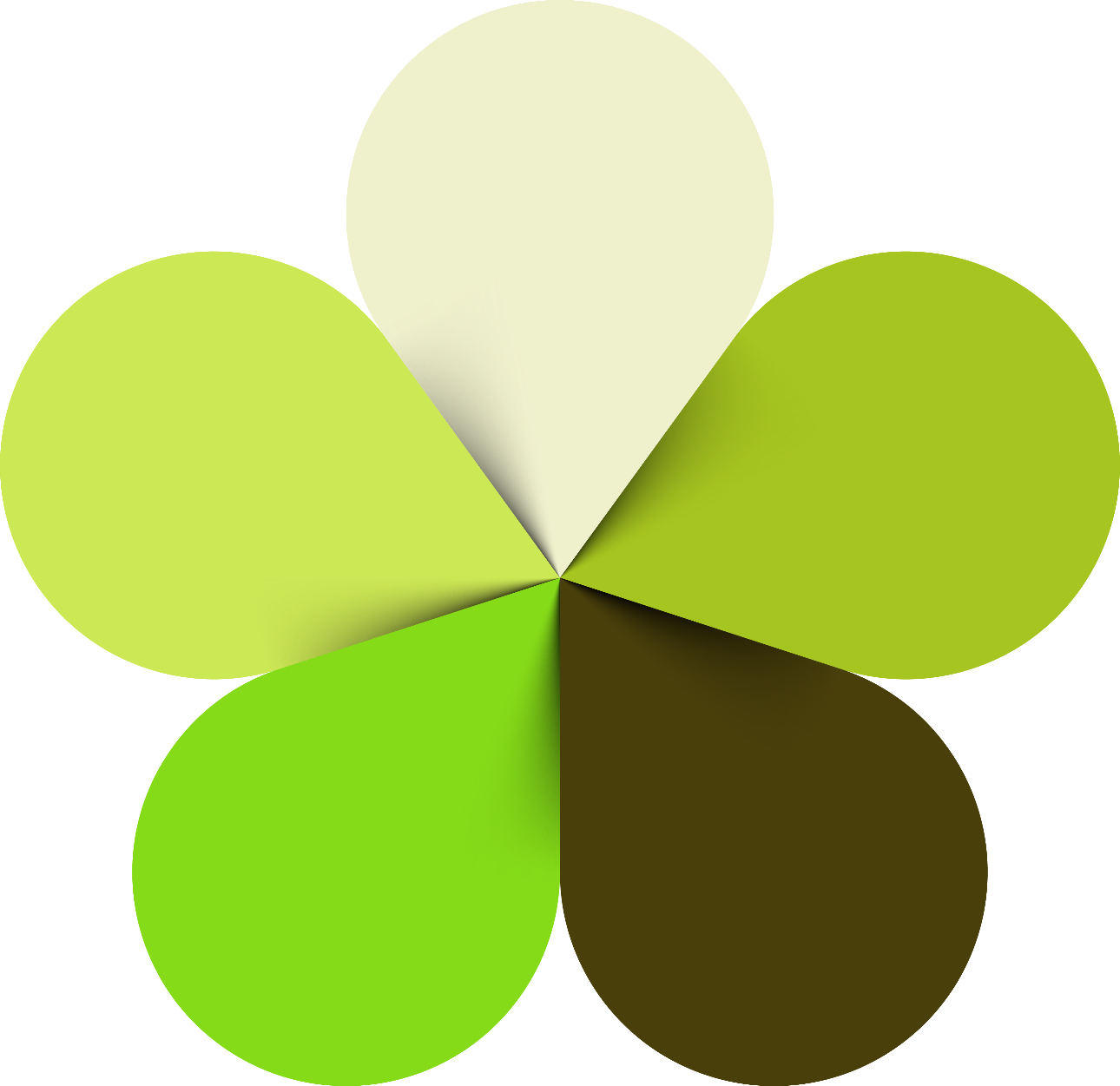 Unit -2-

Going Green
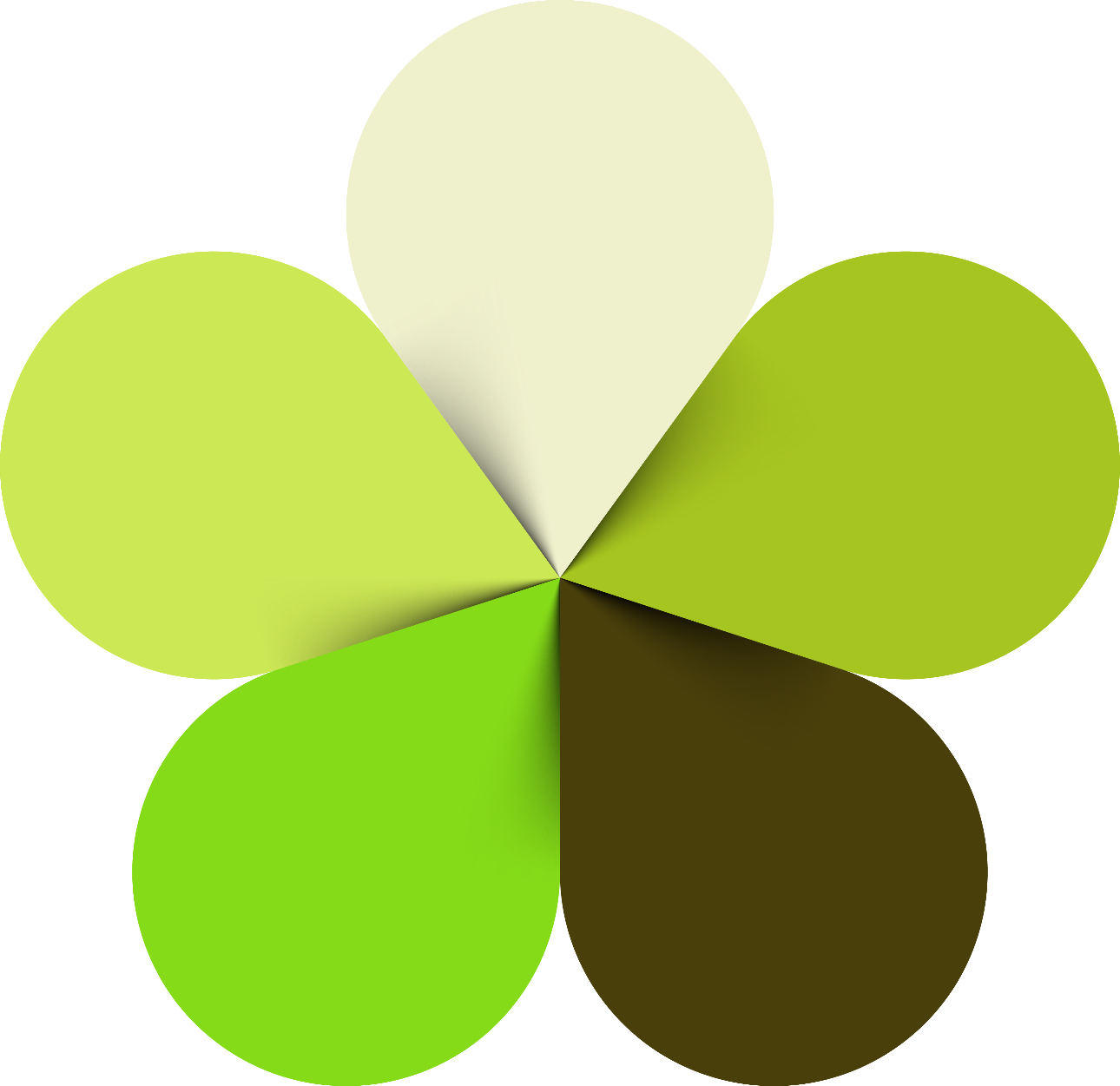 Conversation
Break
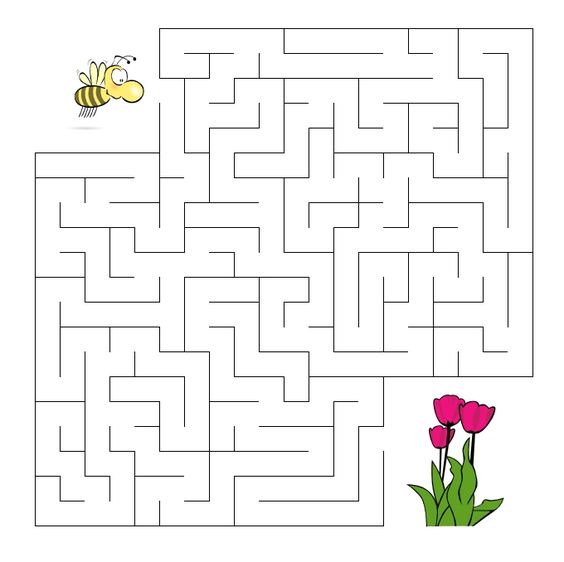 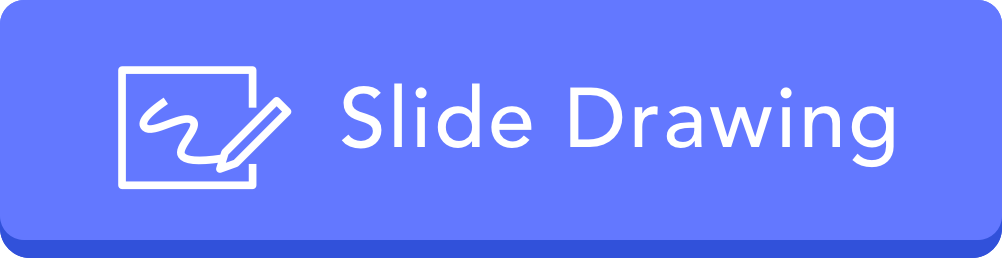 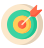 Goals
1
Explain the main idea of Going Green
2
Form a correct suggestion
Find the meaning of new words.
3
Use the (real talk) phrases in new sentences
List the reasons for recycling
4
5
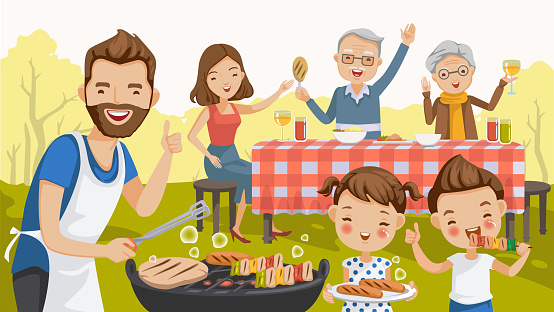 What do you think has been happening here?
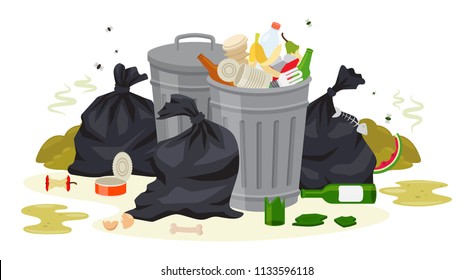 What do should they do after eating?
[Speaker Notes: Maybe people were having a barbecue or a picnic and threw all the cans and bottles in the trash.)]
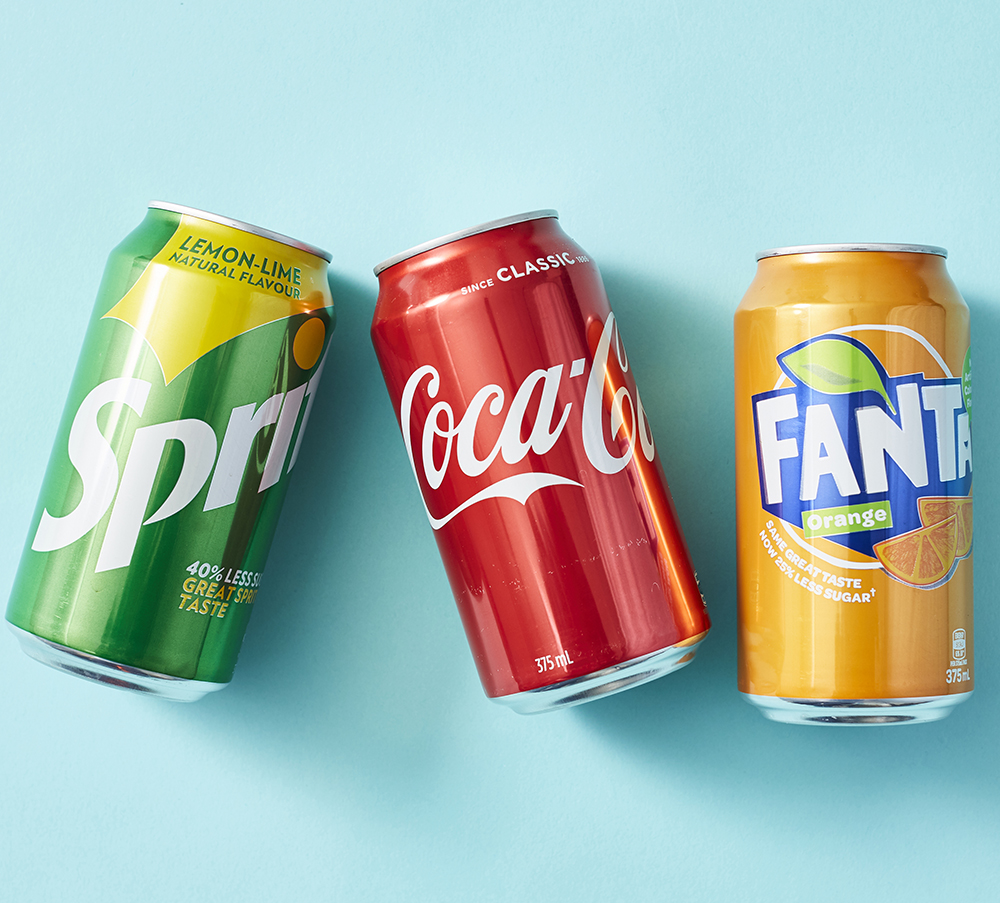 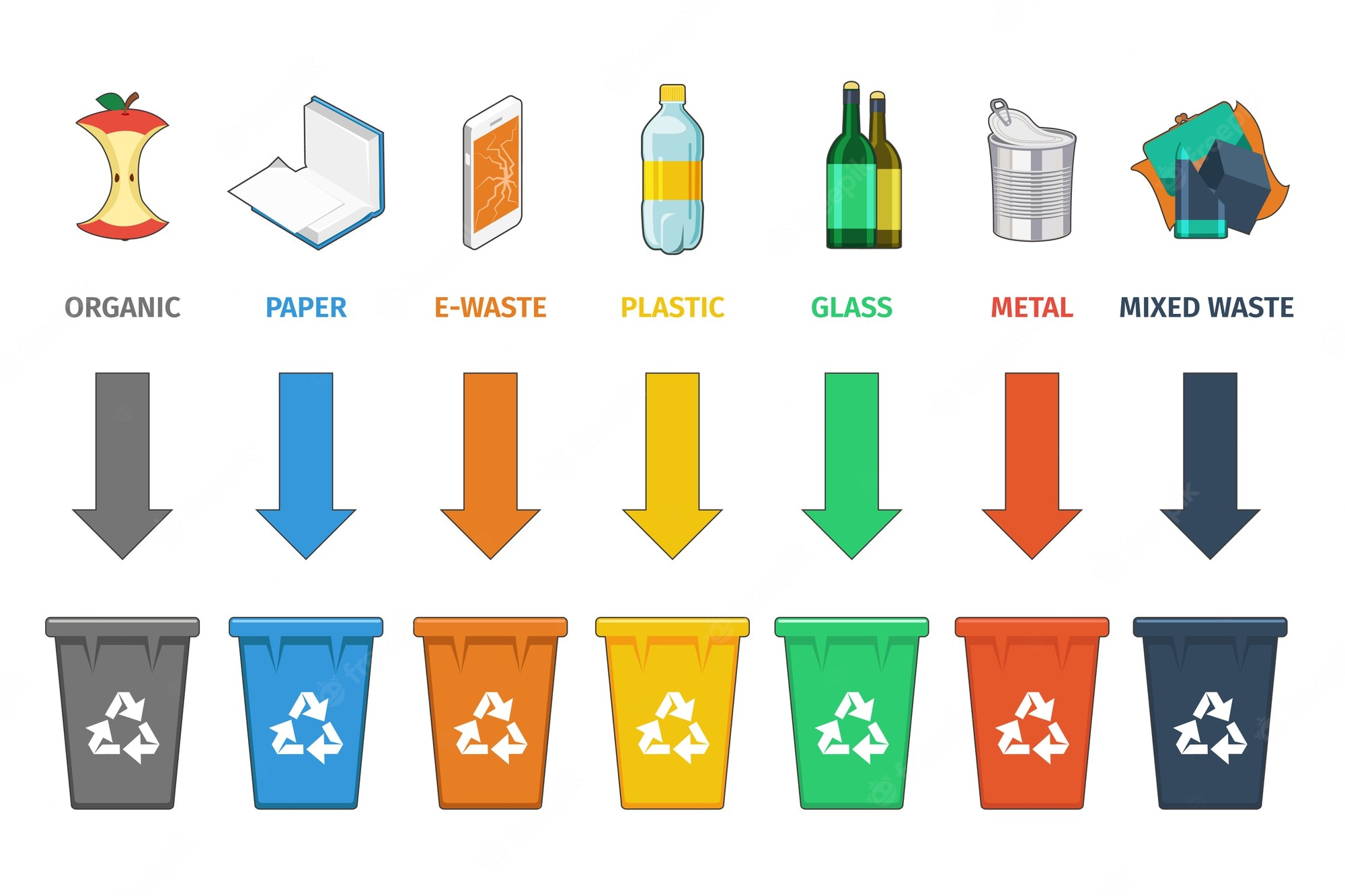 cans
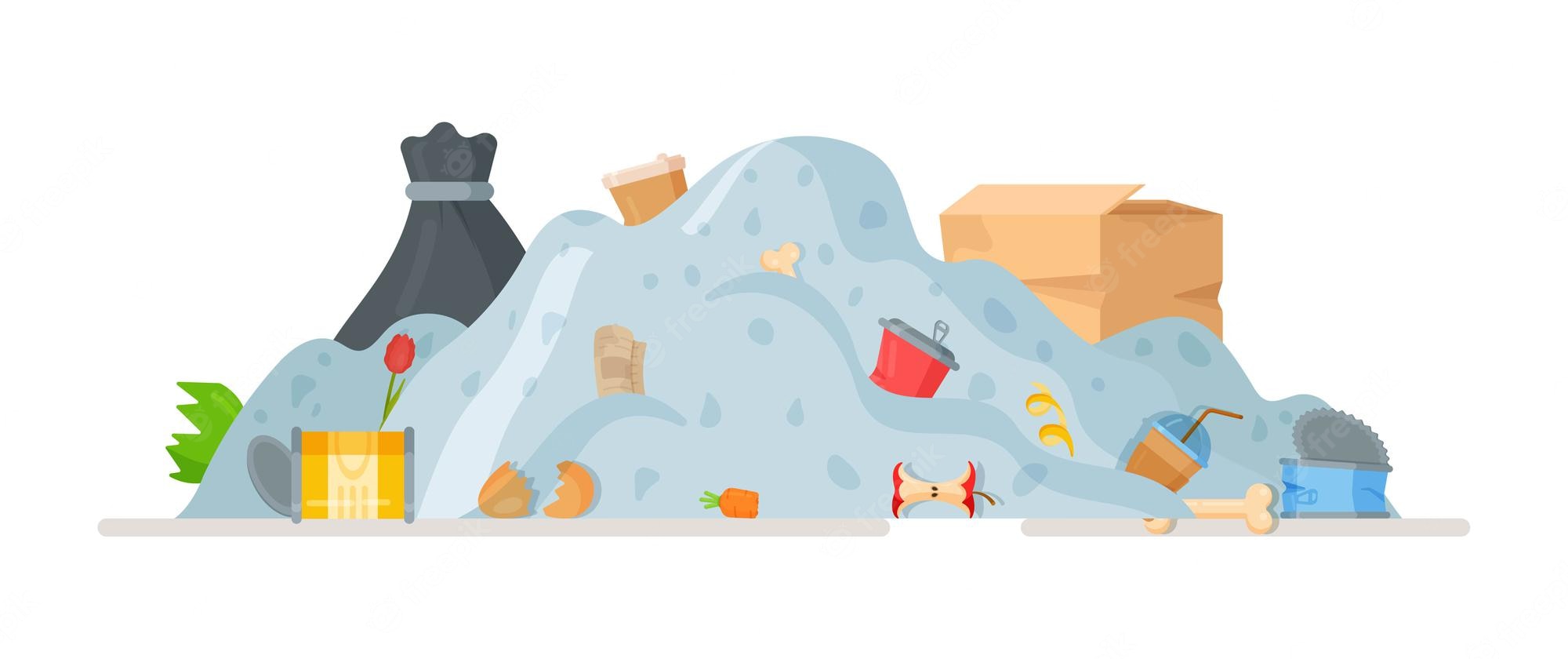 Recycling bins
landfill space
BOOKS CLOSED
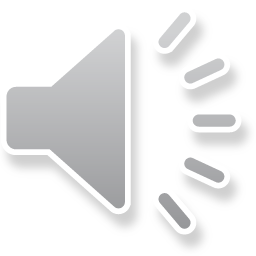 You are going to listen to a conversation between two friends cleaning up after a party.
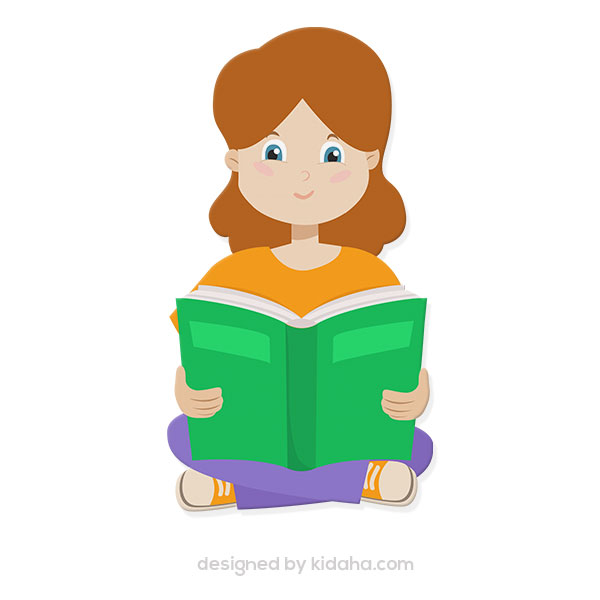 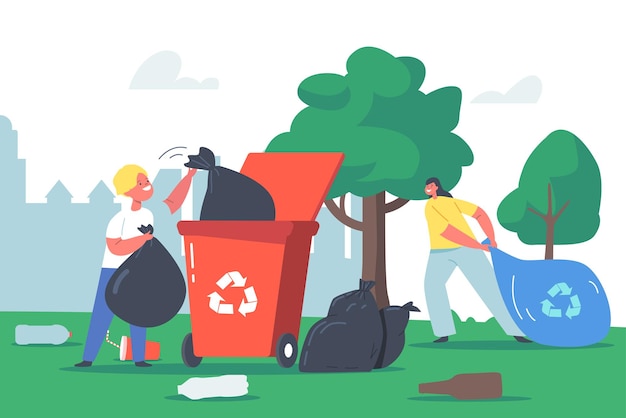 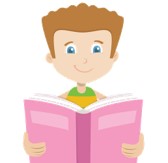 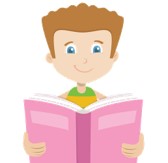 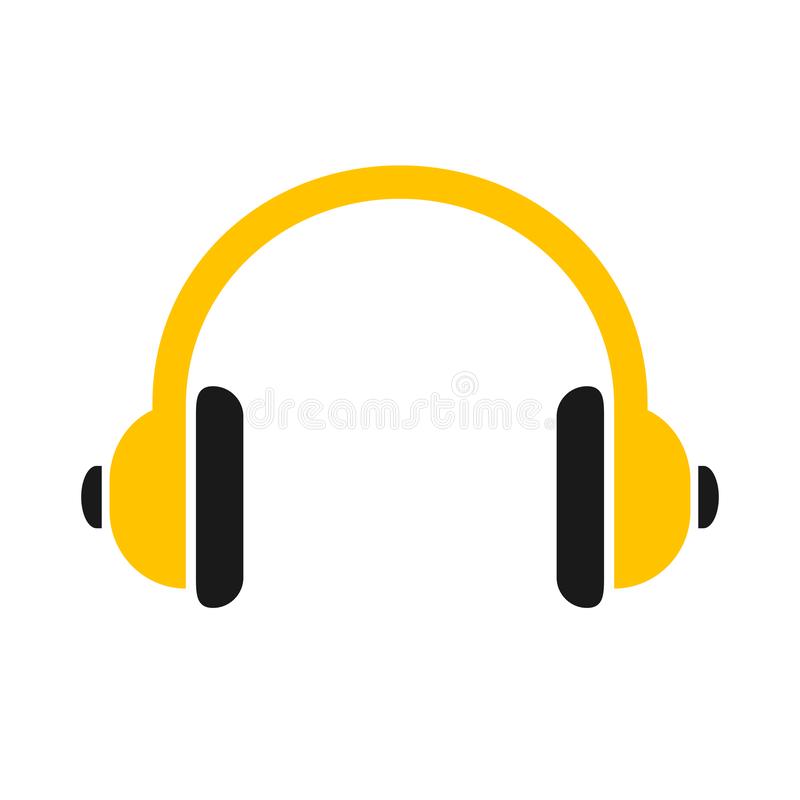 Listen & Read along
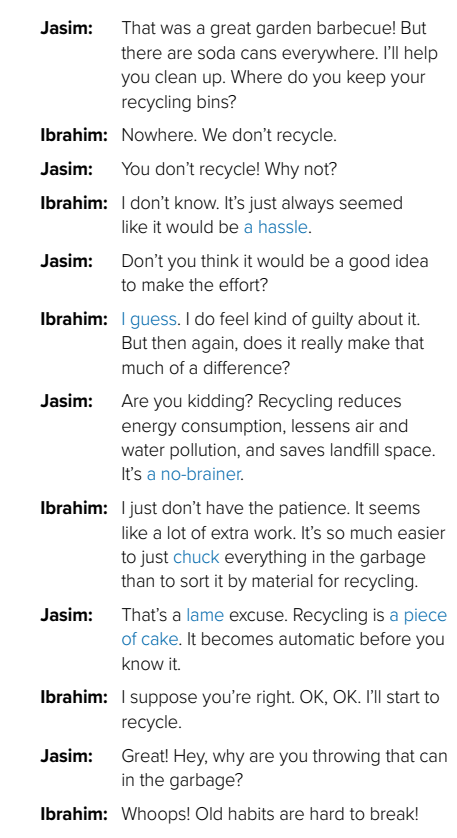 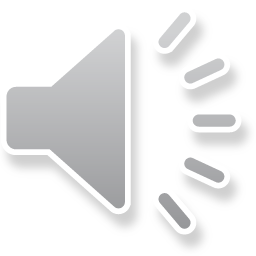 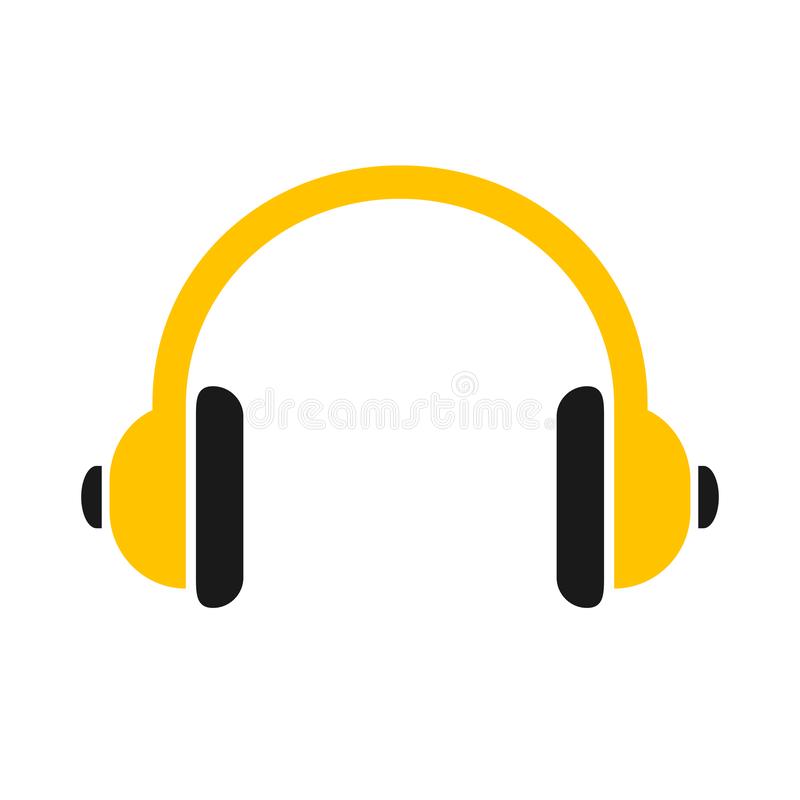 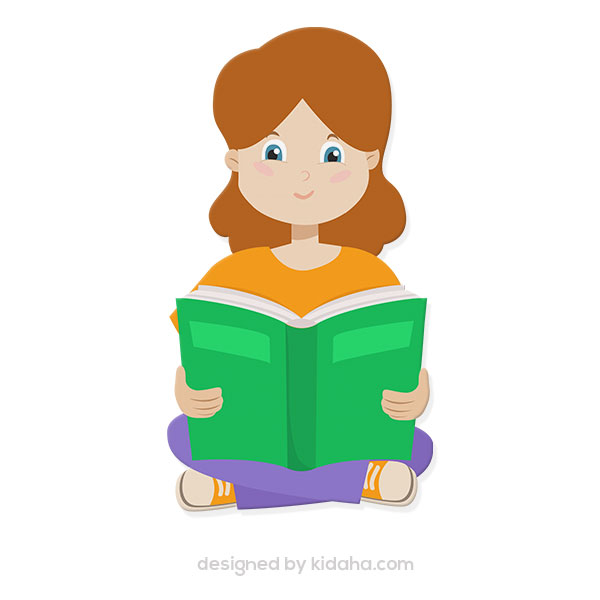 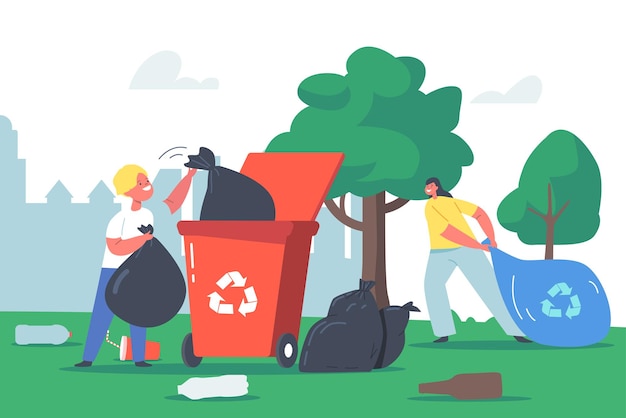 Real Talk
a hassle
A
 no-brainer
something that is inconvenient to do
a question or problem that has an obvious answer or solution
I guess.
an unenthusiastic way of agreeing with someone
Real Talk
chuck
a piece of cake
throw out
very easy
lame
bad, inadequate
It was such a hassle trying to get my bank account changed  that I nearly gave up .
I guess (that) things are pretty hard for you now.
The decision was a complete no-brainer .
Ali chucked a bottle at the stage .
He gave them a lame excuse .
How do you do that ? “ It’s a piece of cake! Watch!.
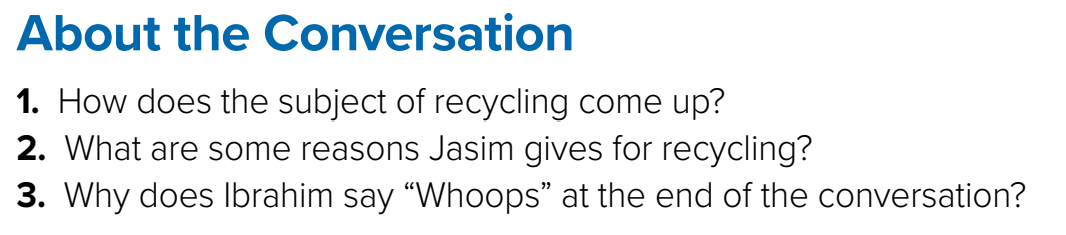 1- Jasim and Ibrahim are cleaning up after a party and there are soda cans everywhere. 

2- Jasim says that recycling reduces energy consumption, lessens air and water pollution, and saves landfill space .

3- Because Ibrahim accidentally threw a can into the garbage rather than recycling it .
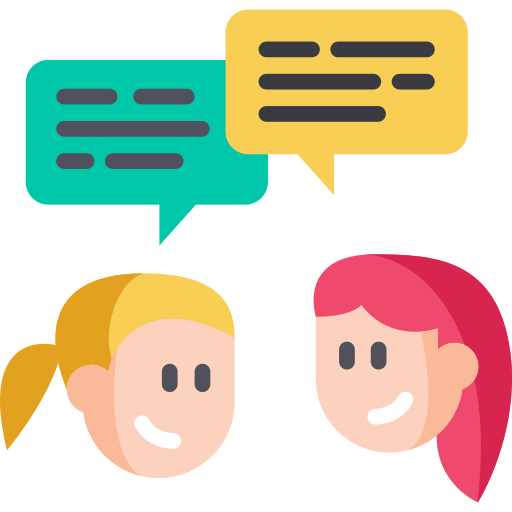 Role-play with a partner. What is something you do that is good for the environment? Suggest to your partner that he/she do this, too. Give reasons and use phrases for making suggestions.
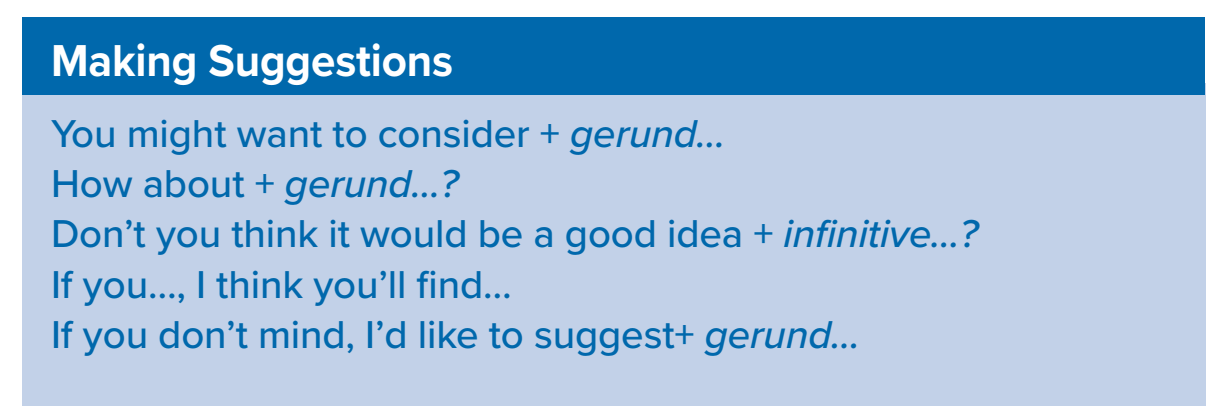 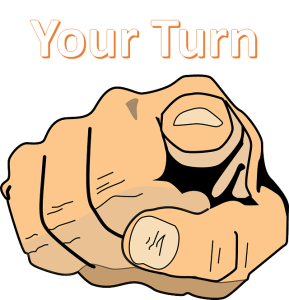 Quiz Time
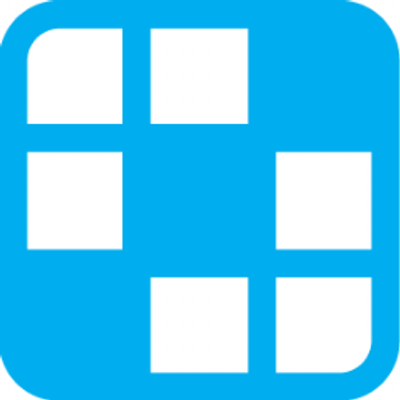 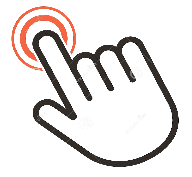 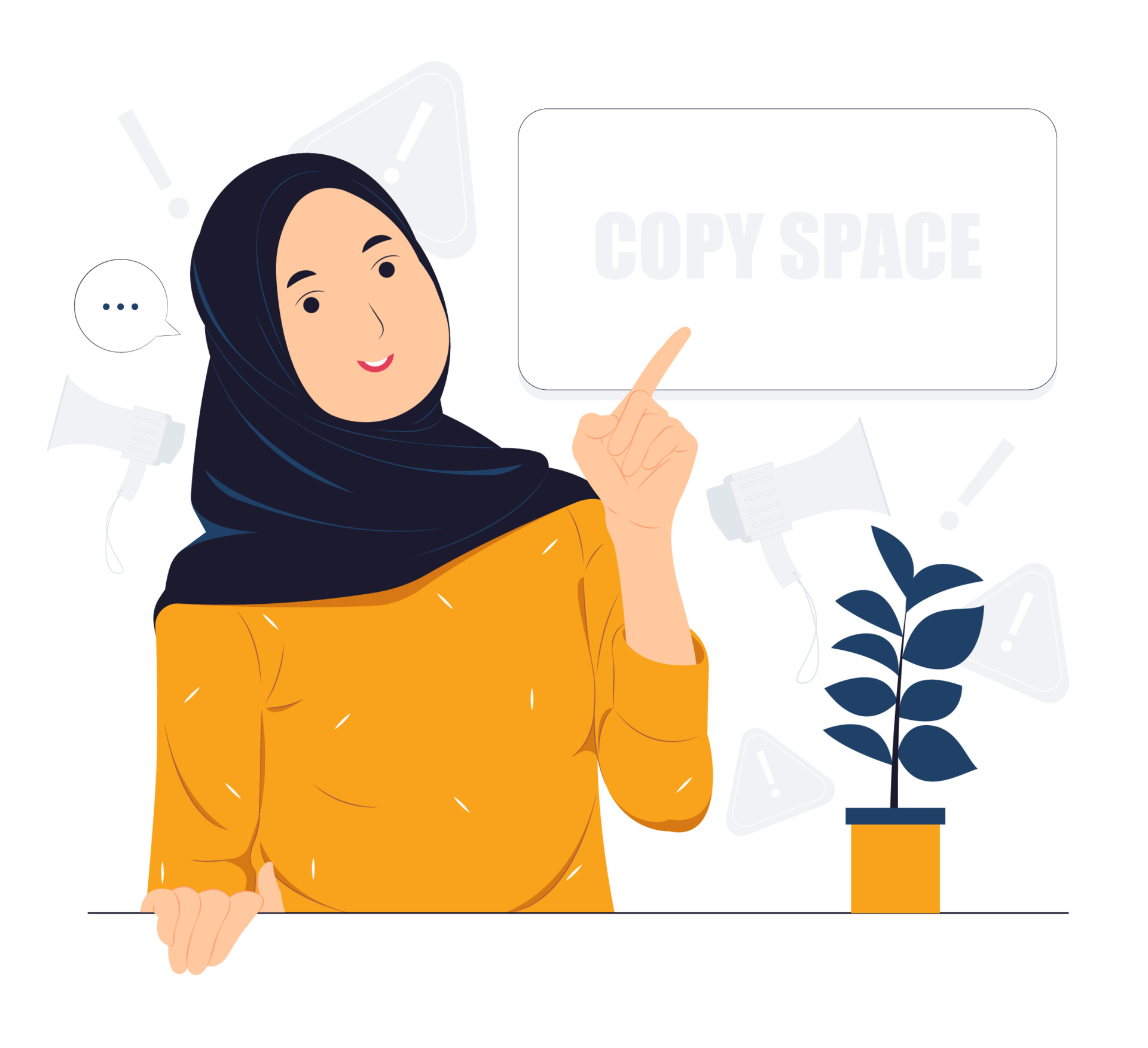 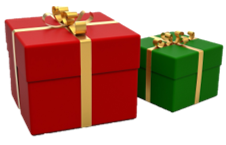 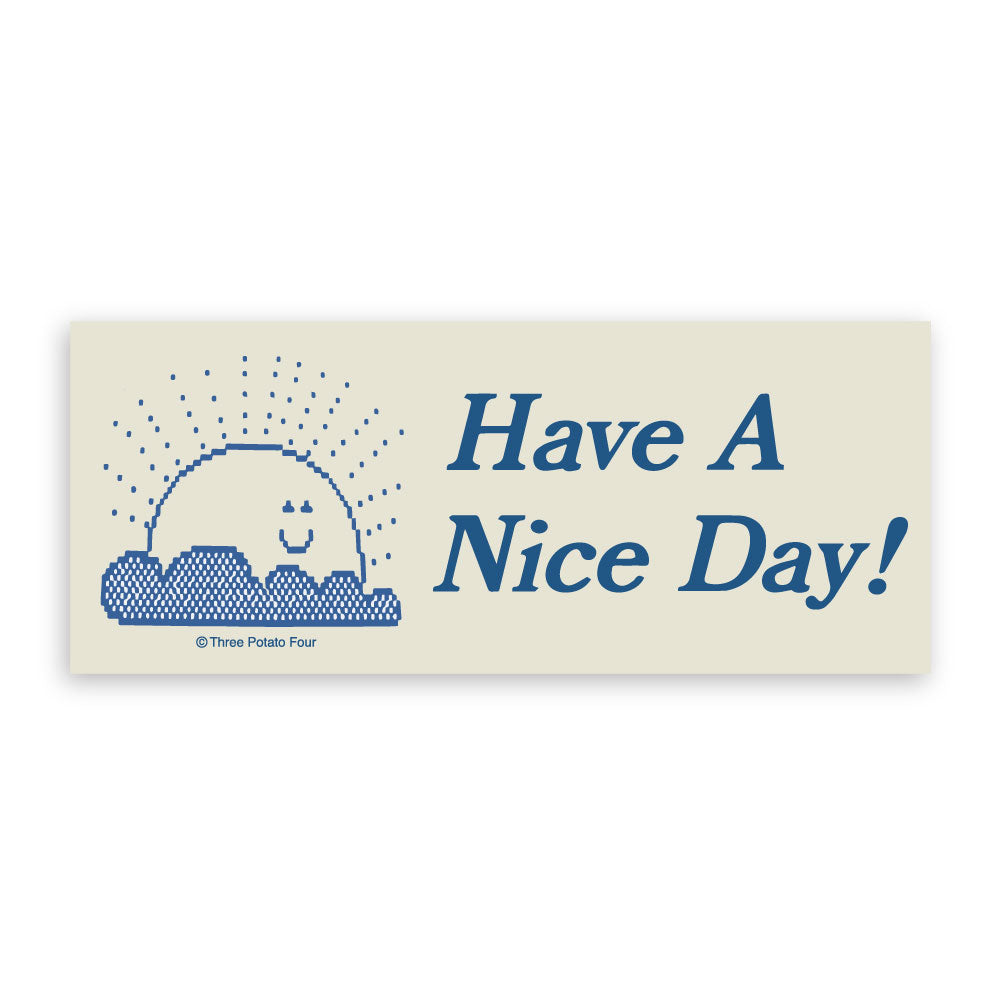 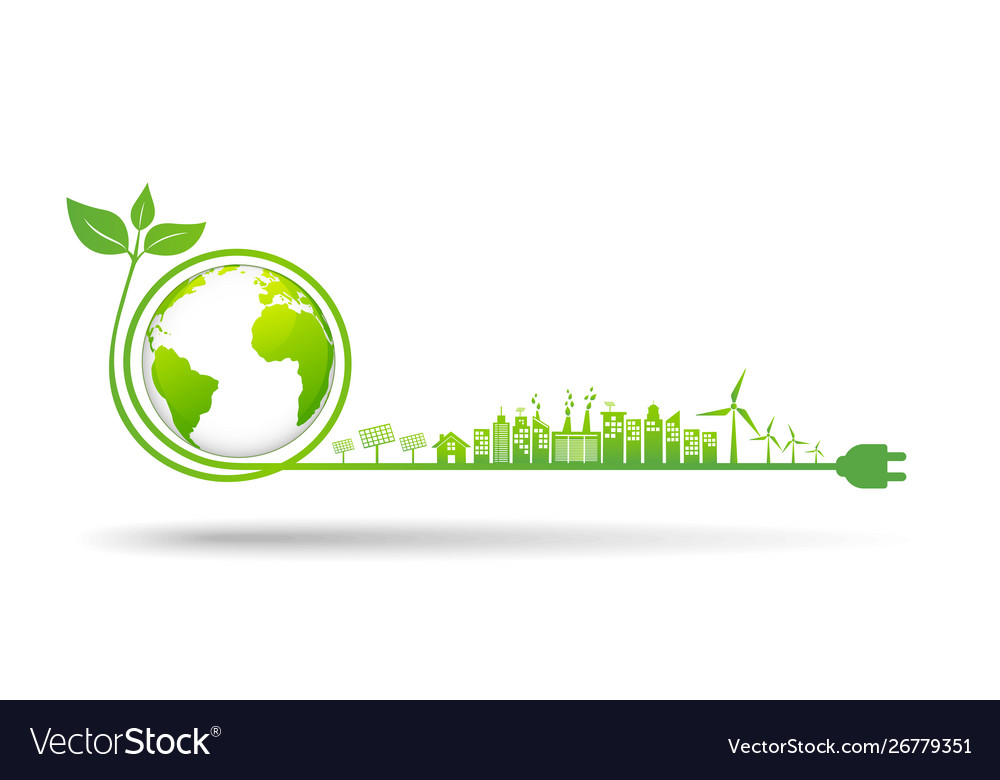